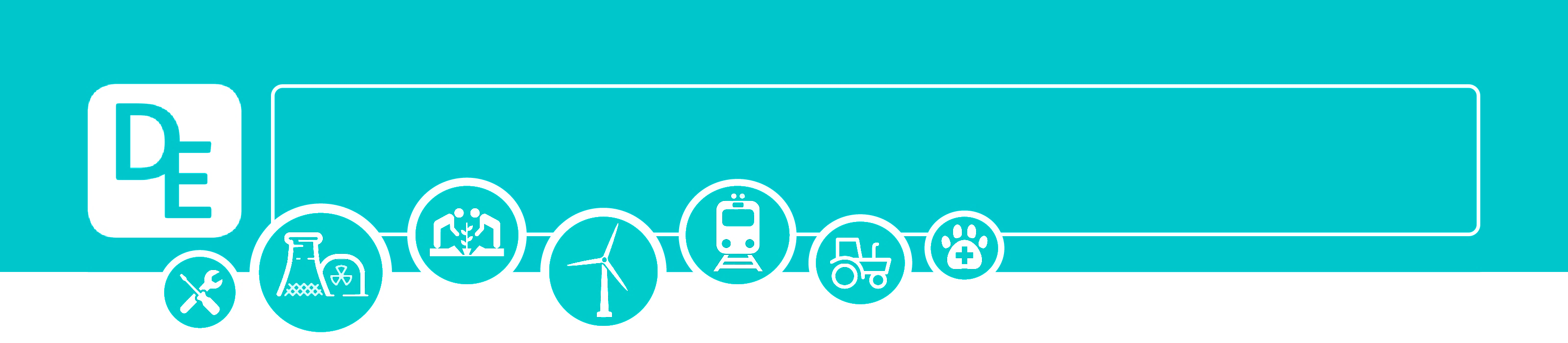 Mission assignment: workplace audit
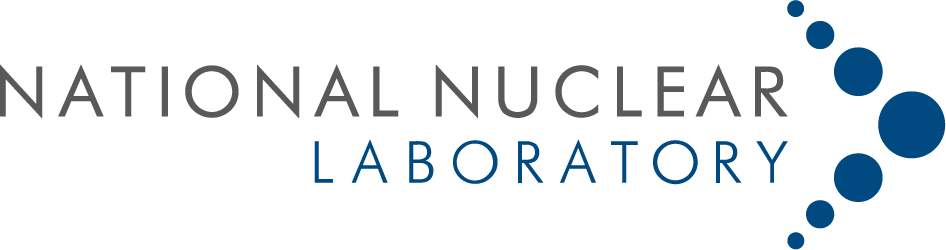 Code: COP26W
Developing Experts Copyright 2022 All Rights Reserved